II Открытый Российский статистический конгрессСтатистика – бизнесу, бизнес - статистике 5 декабря 2018 годаЦИФРОВИЗАЦИЯ И СНС: ПИРИНГОВЫЕ СДЕЛКИ ДОМАШНИХ ХОЗЯЙСТВ НА РЫНКЕ ОНЛАЙН ТАКСИ РОССИИ
Симонова М.Д.
МГИМО(У) МИД России
2018
Система национальных счетов
Релевантные научные источники.
Последние исследования в этой области 
Ahmad, N. and P. Schreyer (2016), “Measuring GDP in a Digitalised Economy”, OECD Statistics Working Papers, 2016/07, OECD Publishing, Paris. [Электронный ресурс] 
Режим доступа: http://dx.doi.org/10.1787/5jlwqd81d09r-en 
Nadim Ahmad,  Paul Schreyer Is GDP still measured correctly in an era of digitalization?/ 	N. Ahmad,  P. Schreyer // Вопросы статистики 2016, №8.15-26.
Труды Суринова А.Е., Иванова Ю.Н., Егоренко Е.Н., Оксенойт Г.К.
Цель исследования
-Обзор  явлений цифровой экономики,
влияющих на размеры ВВП отдельных стран.
 - Обзор пиринговых операций домашних хозяйств  
 - Краткий анализ рынка онлайн услуг такси России на примере Яндекс.Такси
Система национальных счетов
В настоящее время действуют 2 международных стандарта: 
Система Национальных Счетов ООН 2008
 Европейская Система Счетов  2010
Они являются методологически и концептуально единой статистической системой.
Система национальных счетов
После принятия Статистической комиссией (СК) ООН варианта методологии национальных счетов СНС ООН 2008 началась активная работа по проведению научных исследований и выработке рекомендаций по его доработке. В этих целях в СК и статистическом отделе ООН была учреждена межведомственная экспертная группа по национальным счетам (Inter-Secretariat Working Group on National Accounts, ISWGNA), а также был утвержден План научных исследований по СНС 2008 (2008 SNA Research Agenda).  В ОЭСР, например, была образована рабочая группа по национальным счетам (Working Party on National Accounts). 
.
Система национальных счетов
В рамках этого процесса эксперты международных организаций занимаются исследованиями с целью дальнейшего совершенствования методологии и отражения в ней новых явлений и тенденций в экономике и социальной сфере.
 Рекомендации могут быть адаптированы для корректировки статистической методологии на национальном уровне в отдельных странах и России
Система национальных счетов
Проблемы измерения системы МЭП возникли в условиях стремительного развития цифровой экономики на фоне снижения темпов роста производительности труда развитых стран и России. 
Возникает вопрос об эффективности нынешних методов сбора данных для учета показателей национальных счетов.
Производительность труда развитых стран
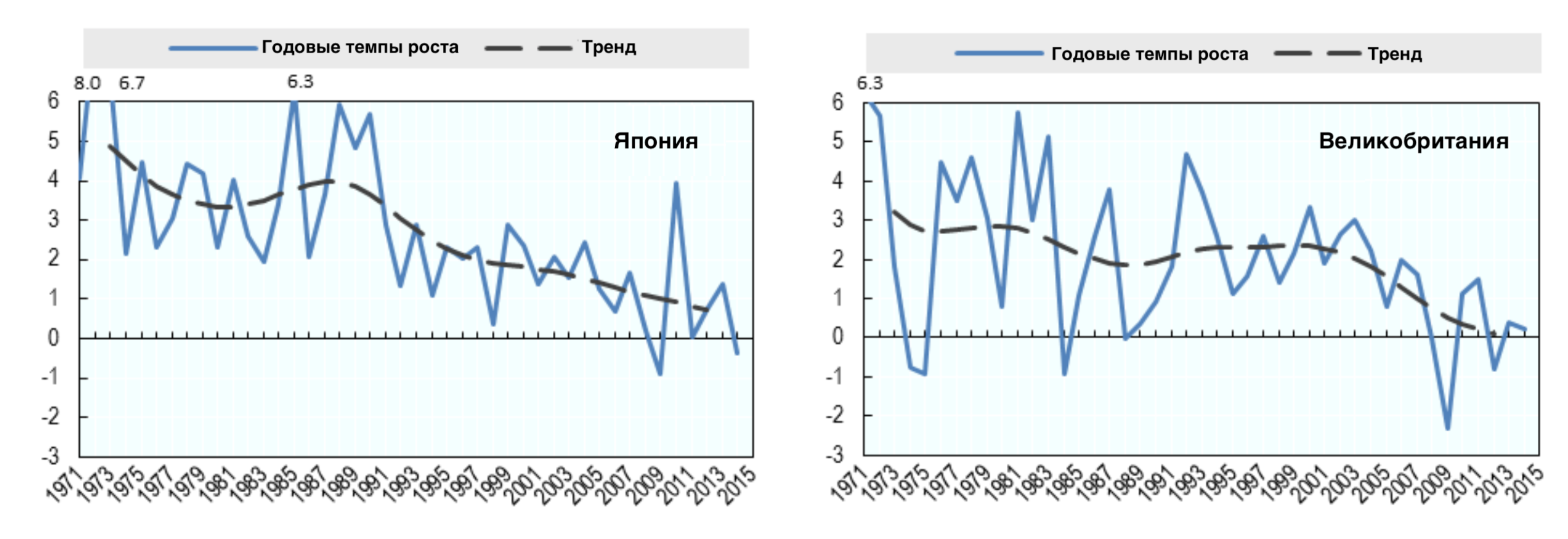 Производительность труда развитых стран
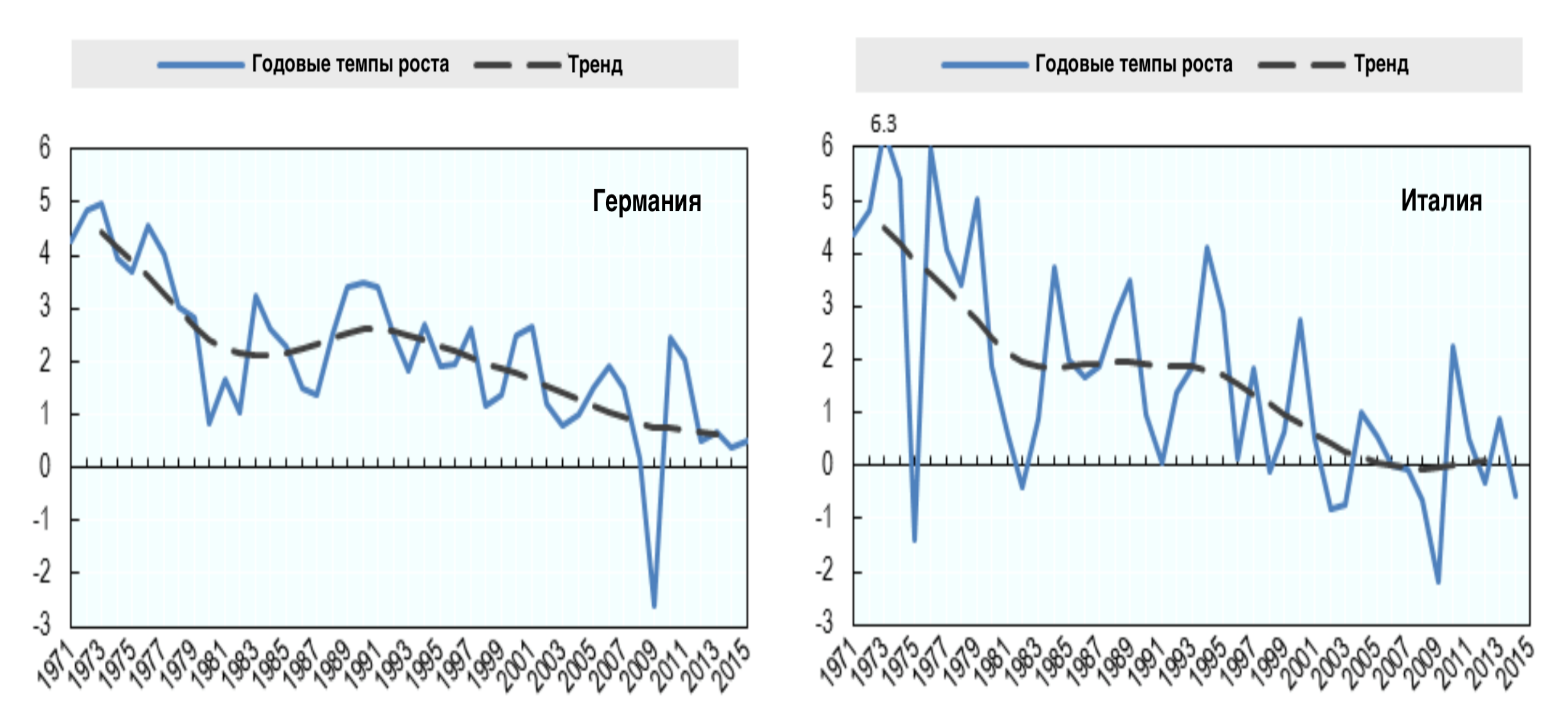 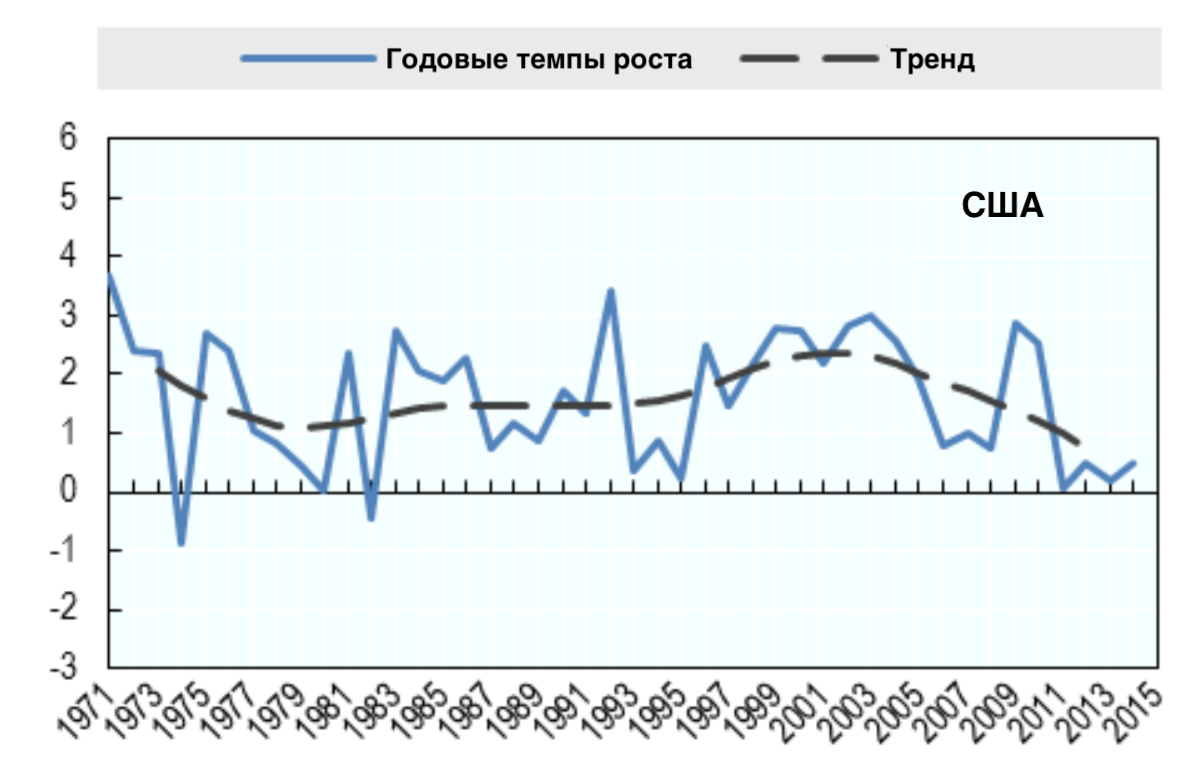 Производительность труда развитых стран и России
Данные рисунка демонстрируют динамику производительности труда развитых стран.  Все страны Большой семерки демонстрируют одинаковый тренд снижения ежегодных темпов роста производительности. С начала 70-х годов до начала 80-х темпы прироста снизились с 8-4 % до 3,5-1%. Германия демонстрирует сокращение в этот период с 5 до 1,5%; Италия - с 6,3 до 0,5 %; Япония – с 8 до 4%;  Великобритания – с 6,3 до 3%; США – с 3,5 до 0,5%. Далее наблюдается некоторый тренд повышения, вызванный внедрением ИТ, - до начала 90-х годов. К 2015 г. за последние 10-15 лет 21 века низкие темы прироста этого важнейшего показателя характерны для стран Семерки и составляют 0,5-1%.
Производительность труда развитых стран и России
В России также наблюдается понижательная тенденция этого показателя. По данным Росстата в 2016 г. по сравнению с 2003 г. ежегодные темпы роста  производительности труда снизилась до 99,7% (107,0%)(в отрасли транспорт и связь - до 99 % по сравнению с  107,5%
Можно предположить, что неточные статистические методы частично влияют на расчеты, которые демонстрируют снижение темпов роста производительности
Система национальных счетов
ВВП - Центральный показатель национального счетоводства и макроэкономической статистики. Основная концепция  СНС –   -концепция производства. Сфера производственной деятельности имеет широкие границы
Деятельность домашних хозяйствв методологии СНС
Домашние хозяйства – институциональный сектор СНС. 
Включает:      -лиц наемного труда и их семьи;
                       -их хозяйственную деятельность, которую экономически
 и юридически сложно отделить от самого домашнего хозяйства.

Главная функция сектора – потребление.
Вместе с тем закладываются производственные функции, которые выполняют домашние хозяйства. 
Поэтому для этого сектора экономики составляется счет Производство
Деятельность домашних хозяйствв методологии СНС
Также учитывается в рамках: 

Производство для собственного конечного  потребления
Косвенно измеренные услуги по проживанию в собственном жилище
Неформальной экономики (с помощью методов оценки теневой экономики)
Деятельность домашних хозяйствв методологии СНС. Счет производства сектора домашних хозяйств
Деятельность домашних хозяйствв методологии СНС
Источник : http://stats.oecd.org/#, Российский Статический Ежегодник 2017.
Данная таблица составлена на основе счета производства этого сектора.
При этом доля добавленной стоимости домашних хозяйств в ВВП составляет:
США – 22%, Франции - 16%, Германии -   17%, России - 14,3%.
Цифровая экономика
В современных условиях Основными  характеристиками цифровой экономики являются:
-Рост цифровизации, повсеместное распространение информационных технологий, компьютеров, мобильных приложений, облачных вычислений, Больших данных (Big Data), интернет вещей. 
-Различные Цифровые платформы играют роль посредников и служат для связи производителей, производителей и потребителей, потребителей и потребителей. 
- Интенсивное развитие Sharing Economy
.
Цифровая экономика
Экономика совместного потребления - новый способ взаимодействия между людьми. Данное понятие описывает взаимодействие между людьми, одни из которых имеют активы, но не используют их, и готовы этими активами поделиться с другими людьми, для удовлетворения потребностей последних
Цифровая экономика и СНС
Пиринговые операции
Цифровая экономика
Система национальных счетов
Цифровая экономика
- По прогнозам компании PriceWaterhouseCoopers экономика совместного потребления будет расти, в среднем, на 33% в год, и к 2025 г. достигнет объемов в 335 млрд долларов.
 - В рамках экономики совместного потребления происходит интенсивное развитие  Пиринговых (Peer-to-Peer) операций с помощью посредничества цифровых платформ.
Это, например, компании Uberpop, AirBnB, Gett и др.
В России  - Uber, Gett, Яндекс.Такси, Avito, CarPrice, ЦИАН, сервис «Островок» и др.
Цифровая экономика
Таким образом, Пиринговые (Peer-to-Peer) операции – это операции между физическими лицами, между потребителем и потребителем, совершаемые  посредством цифровых платформ
Некоторые операции экономики совместного потребления
СНС и транспортные услуги
Особенностью экономики совместного потребления является роль посредников при взаимодействии незарегистрированных поставщиков услуг (как правило, самозанятых) и домохозяйств (потребителей), которые участвуют в оказании транспортных, деловых и др. услуг. 

	В России экономика совместного пользования носит интернациональные черты. Взаимодействие домашних хозяйств при совершении Р2Р  транспортных (такси) онлайн услуг следующее:
Домашние хозяйства и онлайн такси
Пиринговые (Peer-to-Peer) операции
Домашние хозяйства, как потребители, так и производители услуг такси, связаны между собой посредством электронных платформ-агрегаторов.   Производителями услуг являются как зарегистрированные, так и неформальные водители.  Они, в свою очередь, могут пользоваться как собственными транспортными средствами, так и арендованными. Зарегистрированные таксисты действуют как юридические лица, поэтому объем их выпуска, добавленной стоимости и дохода подлежит прямому статистическому учету и не представляет проблем для расчета ВВП [4; 10].
СНС и онлайн услуги такси
Выпуск, добавленная стоимость таких транспортных услуг, доходы неформальных водителей (скрытая занятость, самозанятость) и их число относятся к ненаблюдаемой экономике. Объем созданной добавленной стоимости неформальными водителями, их выплаты онлайн агрегаторам такси, обороты таких агрегаторов представляют интерес с разных точек зрения: во-первых, совершенствования методологии СНС; во-вторых, изучения неформальной деятельности сектора домашних хозяйств. И в-третьих - оценки этой части ненаблюдаемой экономики и ее учета в СНС в целях расчета ВВП.
Рынок онлайн такси услуг России и Яндекс.Такси.
Крупной транснациональной транспортной интернет-компанией являтся Uberpop.  Рынок таких услуг предлагает других операторов (например, электронная платформа США TaskRabbit, которая взимает 20% с лица, выполняющего работу). 
В этом контексте интересна оценка числа неформальных водителей такси, оказывающих пиринговые транспортные услуги на основе применения методики балансов трудовых ресурсов.
Рынок онлайн такси услуг России и Яндекс.Такси.
Рынок онлайн агрегаторов такси России растет быстрыми темпами. В Москве по состоянию на ноябрь 2018 г. число поездок такси составляет 760 тысяч ежедневно. По официальному прогнозу UBS, опубликованному РБК в 2017 г., к 2022 г. емкость рынка за 5 лет вырастет более, чем в 8 раз, и составит более 1 трлн рублей ( рис.2).
Объем рынка онлайн-агрегаторов такси России (трлн. руб)
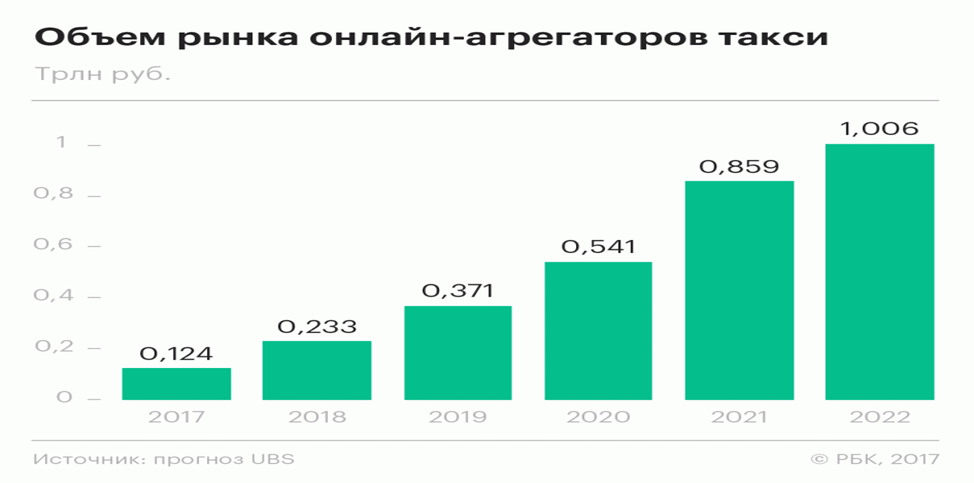 Фирменная структура рынка онлайн-агрегаторов России в 2017 г. (%)
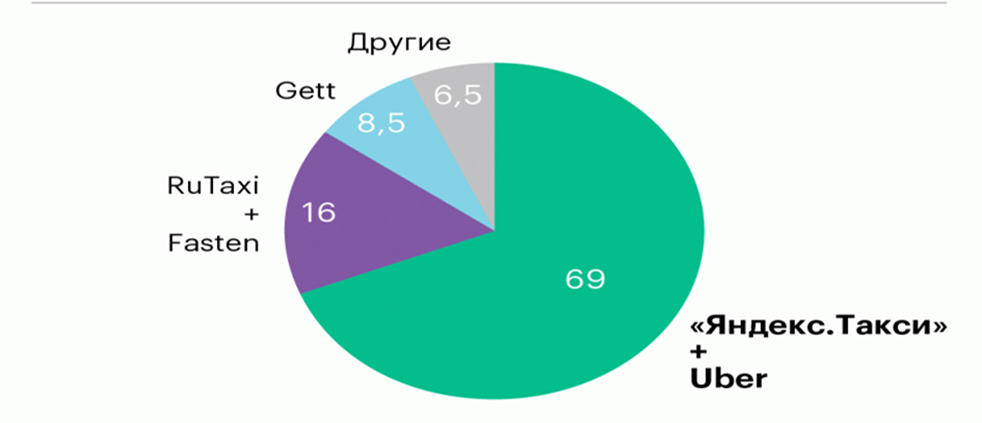 Рынок онлайн-агрегаторов России
С точки зрения организационной структуры рынка (Рис.2) ведущим агрегатором транспортных услуг такси является компания Яндекс. Это российская транснациональная компания, зарегистрированная в Нидерландах и владеющая одноимённой системой поиска в сети, интернет-порталами и службами в нескольких странах. Наиболее заметное положение занимает на рынках России, Турции, Белоруссии и Казахстана.
Некоторые финансовые показатели компании Яндекс (Yandex N.V.)
Некоторые финансовые показатели компании Яндекс (Yandex N.V.)
В соответствии с официальной финансовой отчетностью компании (табл.2) в 2017 г. выручка «Яндекса» превысила 94 млрд руб., увеличившись на 24% относительно 2016 г. Чистая прибыль повысилась на 28% до 8,7 млрд рублей. В структуре выручки «Яндекса» большую часть занимают доходы от интернет-рекламы, «Поиск и портал», «Яндекс.Маркет». Продажи рекламы в сети составляет важное направление деятельности. В структуре выручки растет удельный вес онлайн услуг такси, который составил в 2017 г. 5,2% (в 2016 г. – 3%). За 6 месяцев 2018 г. этот показатель вырос до 12,7% [8].
«Яндекс.Такси»
«Яндекс.Такси» является лидером в онлайн-сегменте России и занимает в нем около 70%. С момента запуска сервиса в 2011 г. по сентябрь 2018 г. через «Яндекс.Такси» суммарное число поездок составило 335 млн. Самый большой рост в 2017 г. продемонстрировала эта служба «Яндекс.Такси» (сюда же относится сервис доставки еды Foodfox, приобретенный «Яндексом» в декабре 2017 г.): выручка повысилась на 111% до 4,9 млрд руб.
«Яндекс.Такси»
Сервис доступен в 150 городах в шести странах (помимо России это Грузия, Белоруссия, Казахстан, Молдавия и Армения), к нему подключены 280 тыс. водителей. Для сравнения, в декабре 2016 г. «Яндекс.Такси» работал в 49 крупных городах. Тогда «Яндекс» опубликовал число поездок за месяц — их насчитывалось 16,2 млн, что в 5,6 раза больше, чем на декабрь 2015 г. [8]
«Яндекс.Такси»
В средине 2017 г. два крупных игрока на рынке сервисов такси, «Яндекс» и Uber, подписали соглашение об объединении бизнеса по онлайн-заказу поездок в России, Азербайджане, Армении, Белоруссии, Грузии и Казахстане в составе новой компании. Участники сделки суммарно обеспечивают более 35 млн поездок в месяц. Объединенная компания использует технологии и знания «Яндекса» в области картографического и навигационного сервисов и поисковых систем и опыт Uber как мирового лидера среди онлайн-сервисов для заказа поездок.
«Яндекс.Такси»
Это будет способствовать качественному развитию рынка, 
позволит создать еще более динамично развивающийся и устойчивый бизнес, который отвечает всем потребностям пользователей и водителей, а также помогает развитию транспортной инфраструктуры городов и регионов. Оба приложения для заказа поездок «Яндекс.Такси» и Uber доступны пользователям.
В общемировом тренде развития рынка транспортных услуг явился запуск Яндексом в феврале 2018 г. в Москве каршерингового сервиса [8].
Выводы
Таким образом, интерес представляет определение вклада неформальной деятельности при совершении   пиринговых сделок онлайн такси в создание добавленной стоимости сектора домашних хозяйств России.  При этом необходимо понимать, насколько имеющиеся методы учета совершенны, чтобы в настоящее время точно измерить эти маломасштабные транзакции с незначительными суммами (в принципе уже включенными в национальные счета для расчета ВВП).
	Для методологии национальных счетов и расчета ВВП актуально идентифицировать товары, предназначенные для оказания транспортных услуг, например, автомобили, используемые как такси. В этом случае важно разграничение потребительских товаров длительного пользования от валовых инвестиций в основной капитал.
выводы
В России динамично растет число пиринговых сделок, активно развивается рынок онлайн – агрегаторов, в том числе, услуг такси. Однако выявляются две проблемы. Во-первых, это приводит к росту скрытой и неформальной занятости водителей такси. Во-вторых, при получении онлайн заказов, например, от «Яндекс.Такси», часть заказов остается «в тени», что приводит к снижению добавленной стоимости этого сектора.  В- третьих, онлайн платформы взимают с таксистов комиссию за вызов.  Объемы платежей, получаемых от таксистов за переданные им заказы, обороты электронных посредников, частично скрываются от налогового учета и, что более важно, статистического учета в целях корректировки МЭП в СНС. Растет численность скрытой и неформальной занятости населения.
Выводы
Направления дальнейших исследований. 

Интерес представляет оценка объемов пиринговых онлайн транспортных услуг; оборотов онлайн платформ и услуг, осуществляемых таксистами, которые относятся к скрытой и неформальной занятости.  
Возможно проведение специального обследования для оценки (в том числе с применением методологии балансов трудовых ресурсов) вклада теневой занятости на рынке онлайн -такси в создание добавленной стоимости сектора домашних хозяйств России. В дальнейшем разработанную методику можно применить в странах ЕАЭС, СНГ.
Рассмотренные  проблемы масштабного расширения сферы использования цифровых технологий позволяют выявить новые горизонты для дальнейшего исследования, такие как: 
потребительские ожидания пассажиров и качество их обслуживания, 
транспортно-технологические  элементы перевозки и  связанные с ними показатели доходности маршрута.
Литература
Янг Р. (19 июля 1977) Опыт применения каршеринга // Robin Young (19 July 1977). "Experiment in car-sharing” // https://en.wikipedia.org/wiki/Carsharing#cite_ref-23
Stephany A. (2015) // The Business of Sharing: Making it in the New Sharing Economy
https://www.pwc.com/us/en/technology/publications/assets/pwc-consumer-
intelligence-series-the-sharing-economy.pdf // 2015 
 3.
 Ahmad, N. and P. Schreyer (2016), “Measuring GDP in a Digitalised Economy”, OECD Statistics Working Papers, 2016/07, OECD Publishing, Paris. [Электронный ресурс]  Режим доступа: http://dx.doi.org/10.1787/5jlwqd81d09r-en
 4. Косарев А.Е. К публикации статьи Надима Ахмада и Пола Шрейера «По-прежнему ли корректно измеряется ВВП в эпоху цифровизации (Nadim Ahmad and Paul Schreyer “Is GDP still measured correctly in an era of digitalization?”)»/ А.Е. Косарев // Вопросы статистики 2016, №8. P.14